Feinetes per lasetmana
MATEMÀTIQUES I CATALÀ
HAS DE POSAR EL NÚMERO QUE VA AL MIG.
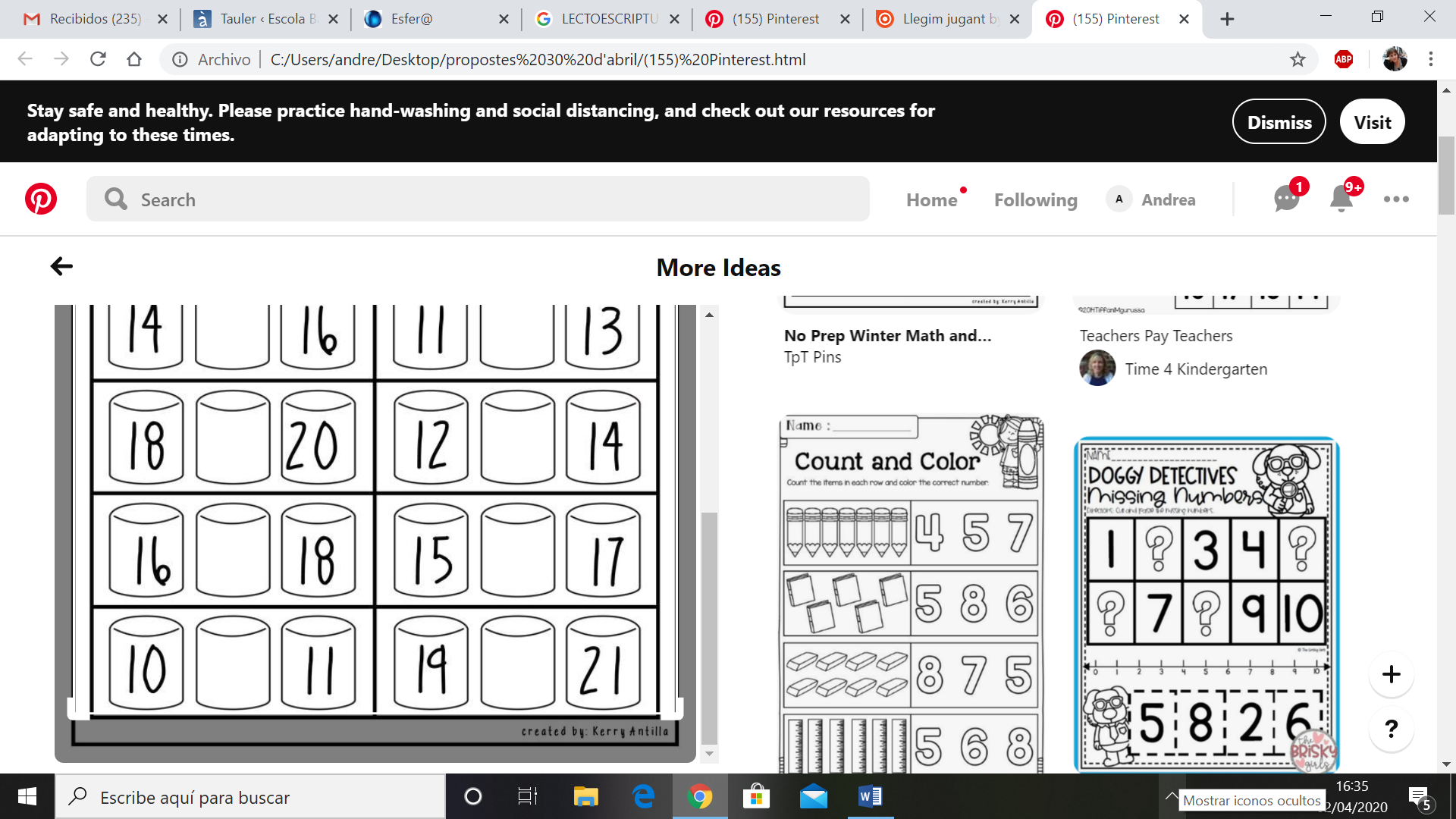 ARA REVISA EL QUE HAS FET!
FES AQUESTES SUMES, POTS FER SERVIR MATERIAL PER TROBAR LA RESPOSTA CORRECTA O BÉ LES RODONES. ÀNIMS SEGUR QUE HO FARÀS MOLT BÉ!!
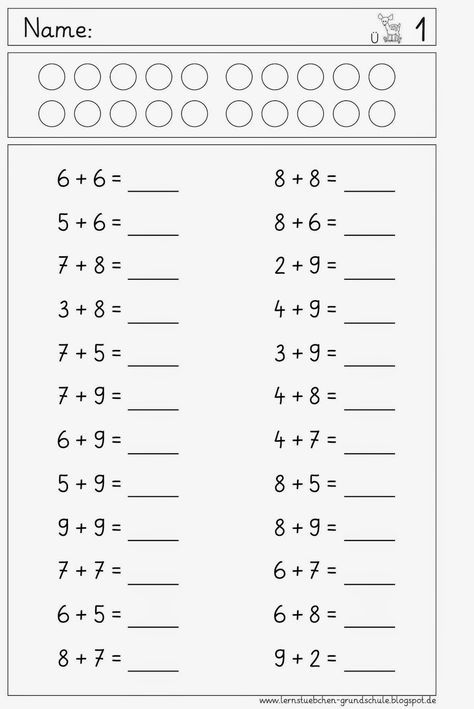 BUSCA 5 DISBARATS EN AQUESTA IMATGE I ESCRIU UNA FRASE AMB CADASCUN.
SEGUEIX LES INSTRUCCIONS PER DIBUIXAR LA CARA DEL PERSONATGE:-  TÉ ELS ULLS VERDS.- LA BOCA ÉS VERMELLA- EL NAS I LES ORELLES GRANS.- EL CABELL ÉS LLARG I MARRÓ.
ENCERCLA LES PARAULES QUE TENEN LA VOCAL ESCRITA. DESPRÉS PICANT LES SÍL·LABES ESCRIU LES PARAULES.